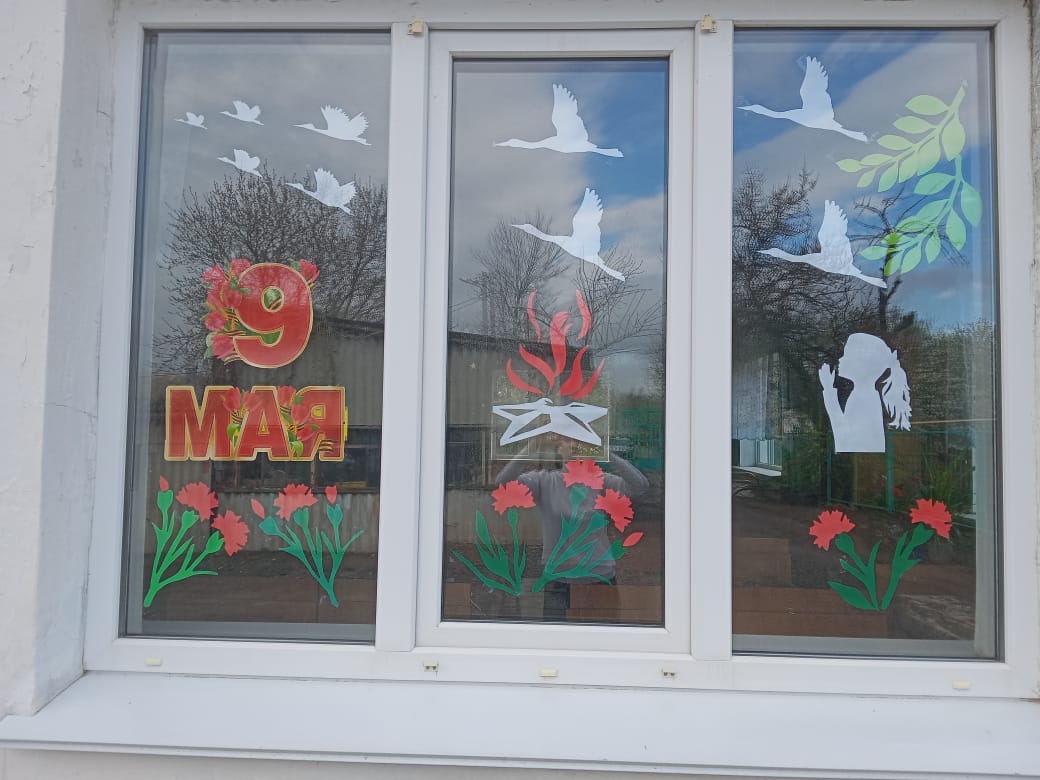 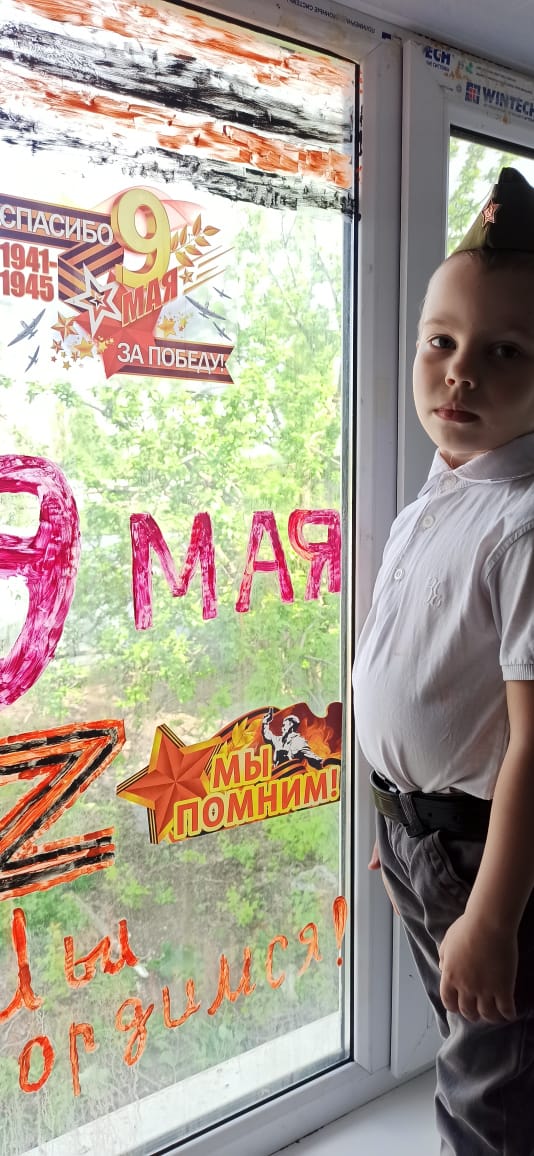 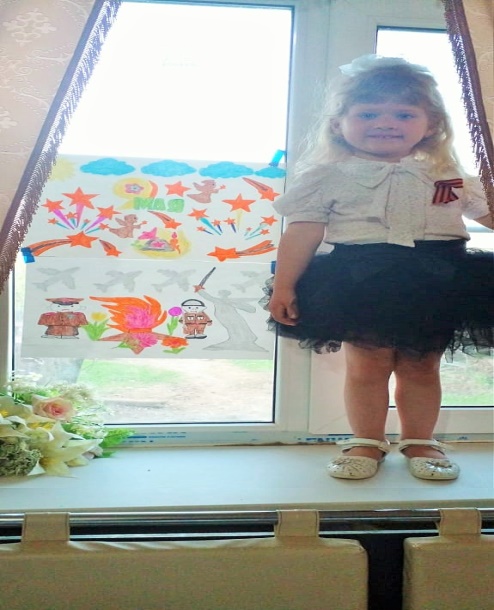 Разновозрастная группа «Ромашка»
Самотоенко Вероника
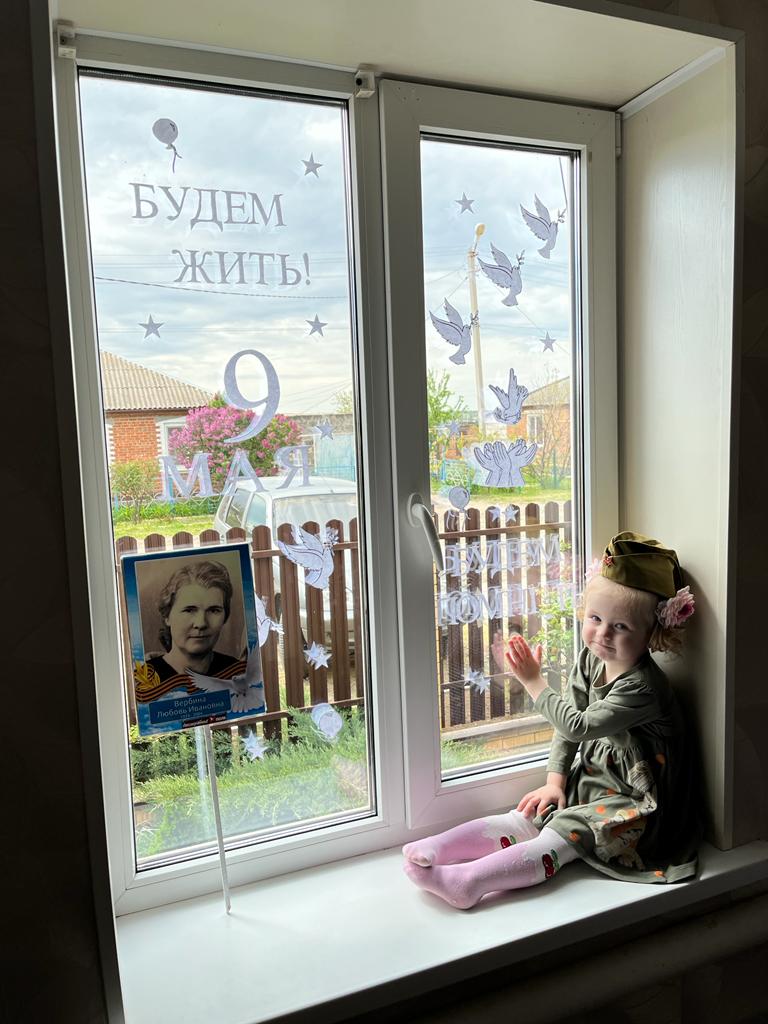 Струбалин Кирилл
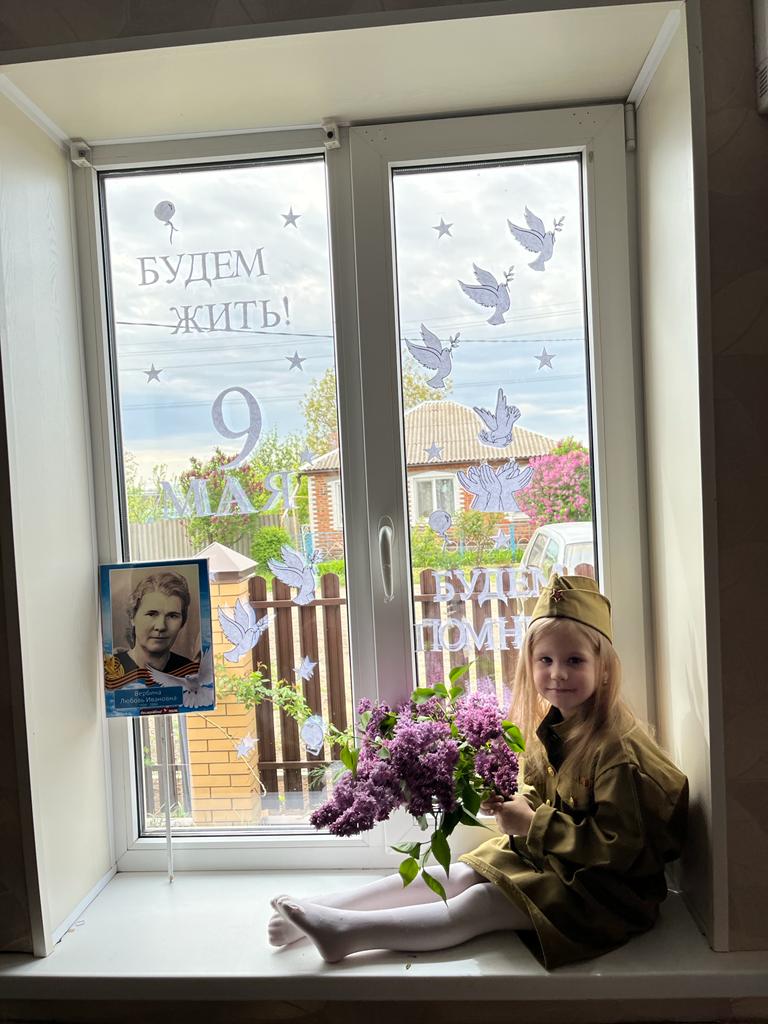 #ОКНА ПОБЕДЫ
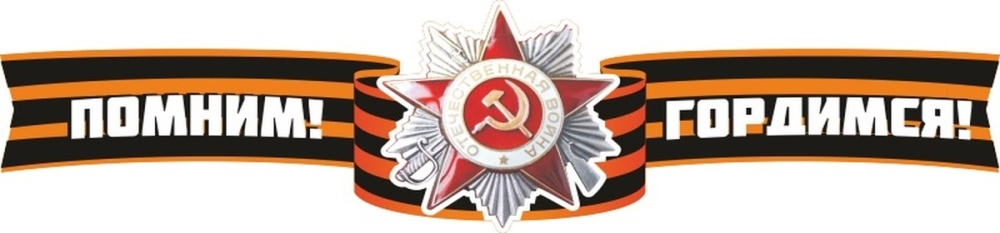 Перцева Дарина
Перцева Диана